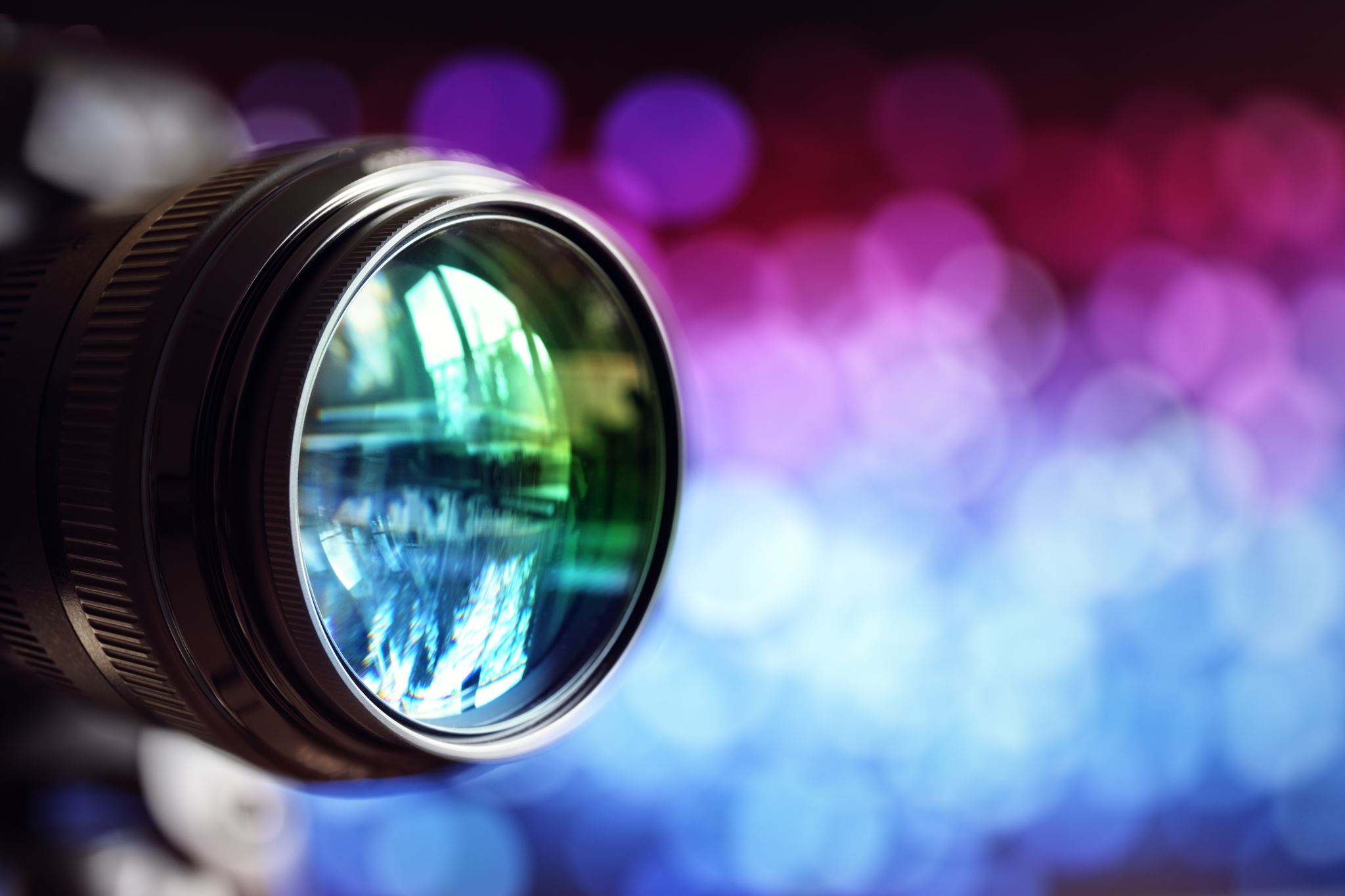 Storytelling Elements
Presented & Prepared by:
Dr. Marine Milad
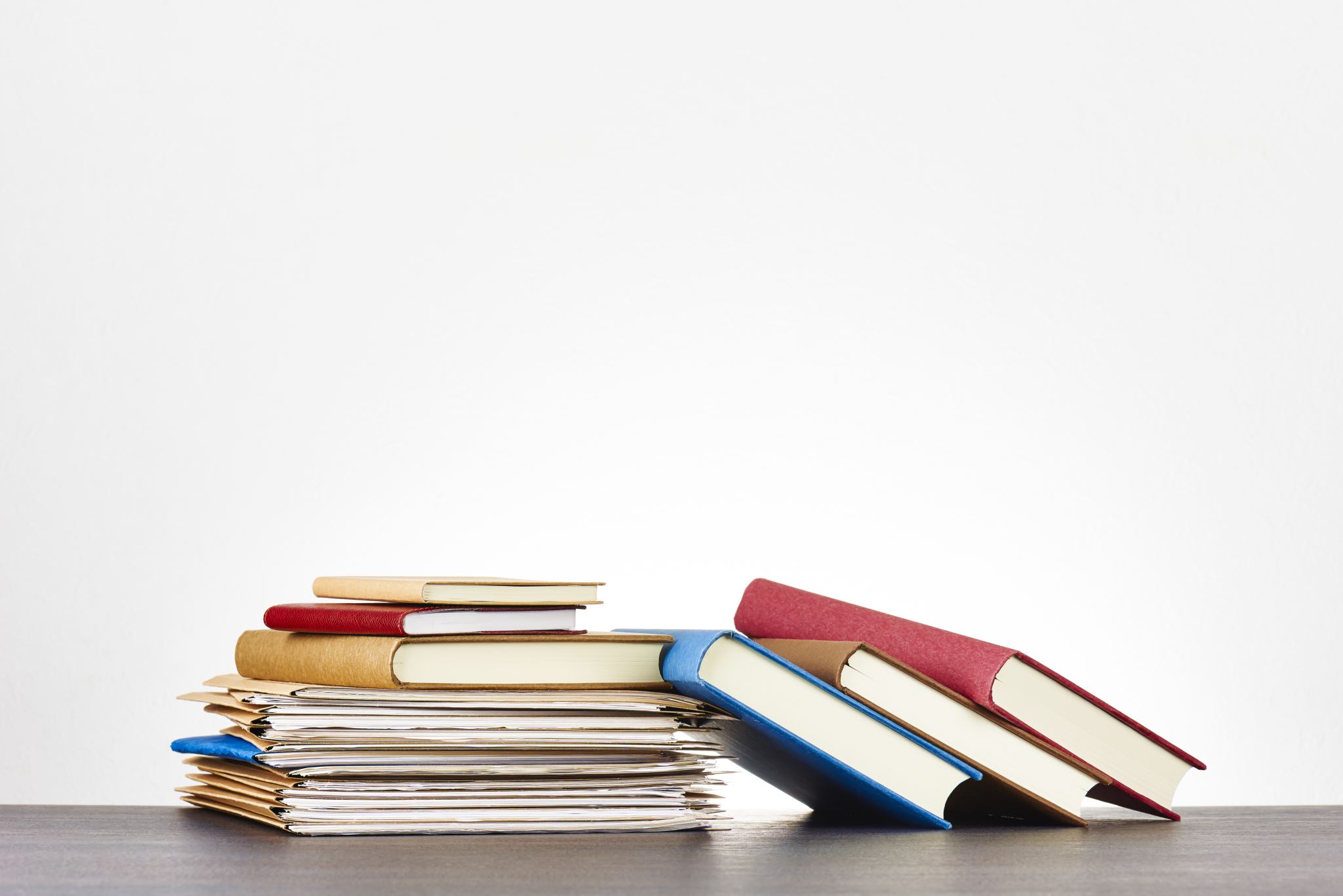 Learning Objectives
Identify the fundamentals of building a story
character, 
plot, 
conflict, 
resolution
1. Character:
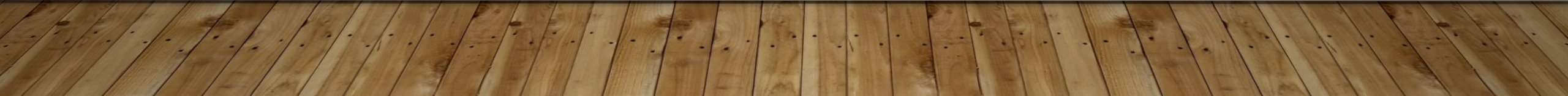 2. Plot:
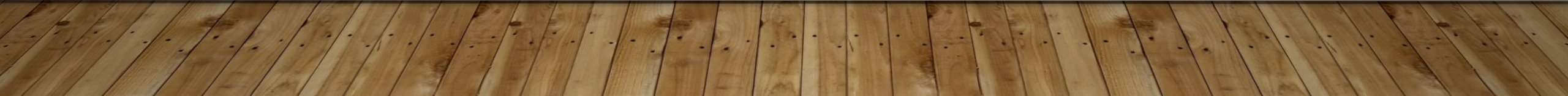 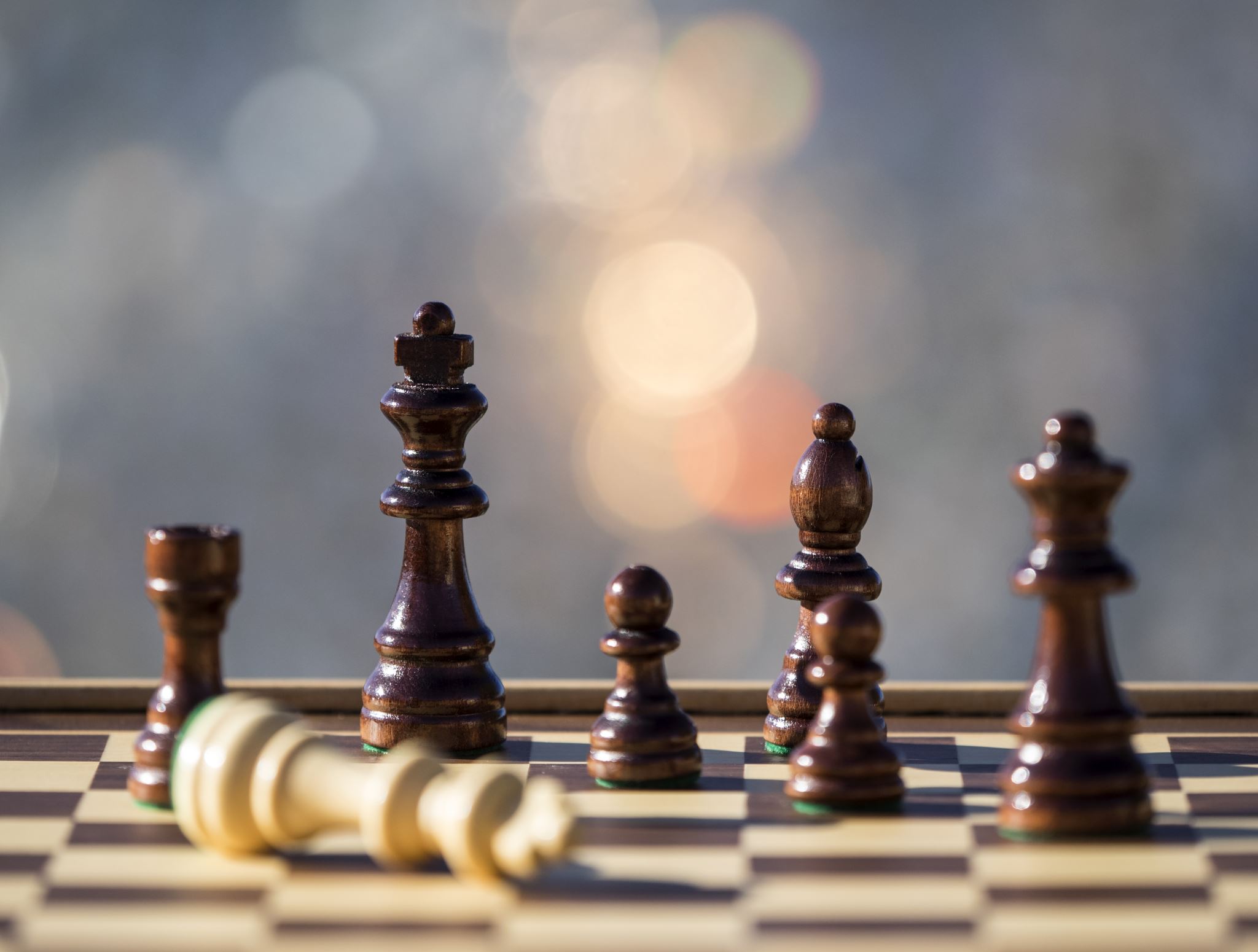 3. Conflict:
Action Movies: Action films like "Die Hard" or "Mad Max: Fury Road" use multimedia to create intense conflict scenes through a combination of special effects, stunts, and cinematography.
Video Game Boss Battles: Many video games feature boss battles where players face challenging adversaries. Multimedia elements make these conflicts dynamic and visually engaging. Examples include battles in "Dark Souls" and "The Legend of Zelda" series.
VR Escape Rooms: In VR escape room experiences, users must solve puzzles and overcome obstacles to "escape." This creates conflict and challenges that users engage with through multimedia.
4. Resolution:
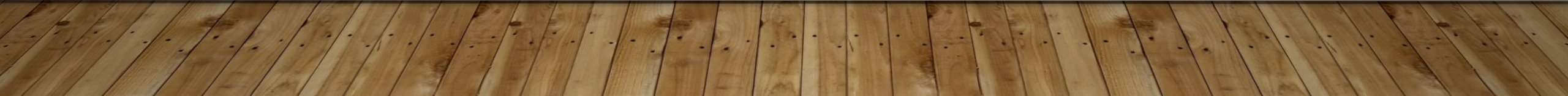 Write a story
Once upon a time, …….
One day, …………………..
That is because ………………
Later on, ……………………
That is because …………………
Finally, ……………………………….
It was ………………………………….
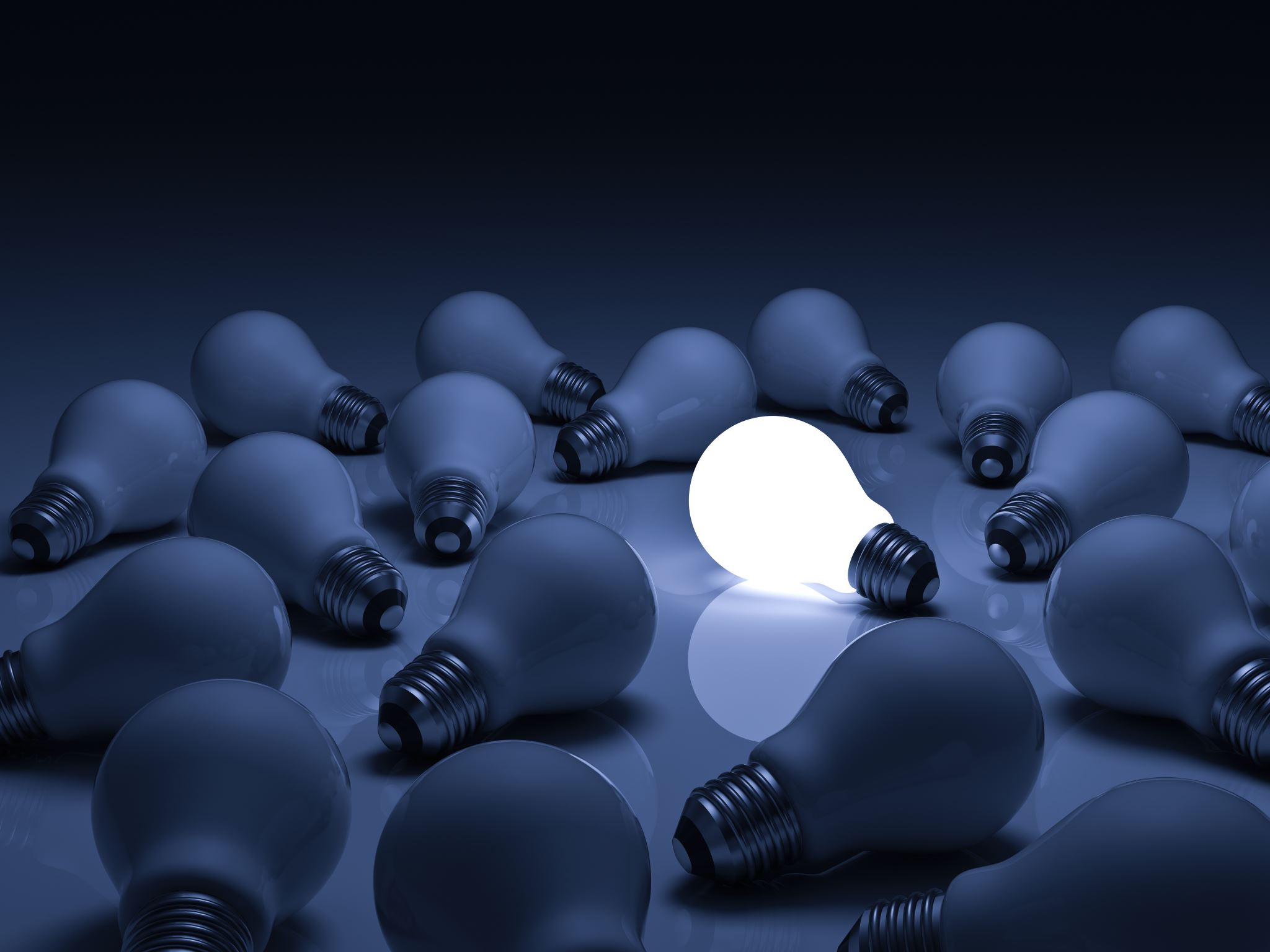 Conclusion
Striking the Balance: experimentation and creativity.
Any Questions?!
Thank You for Your Attention